Introduction of CBS2
CBS2 Project Page 
Provides administrative support in various functions
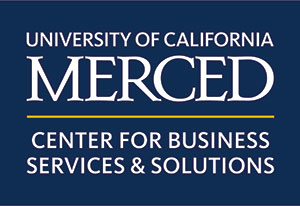 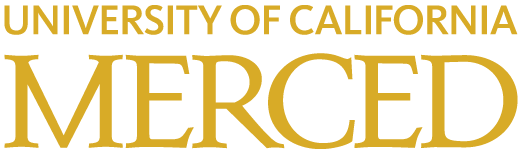 August 21, 2020
How CBS2 Provides Support
TRAVEL & ENTERTAINMENT
 Travel & Entertainment Reimbursement 
 Travel Reservations
PURCHASING
 Purchasing and Non-Travel Reimbursements 
 Invoice Processing
 Mobile Device Purchases (Cell Phone/MiFi)
 Software Purchasing  
 New Vendor Set-Up
 Procurement Card Receipts
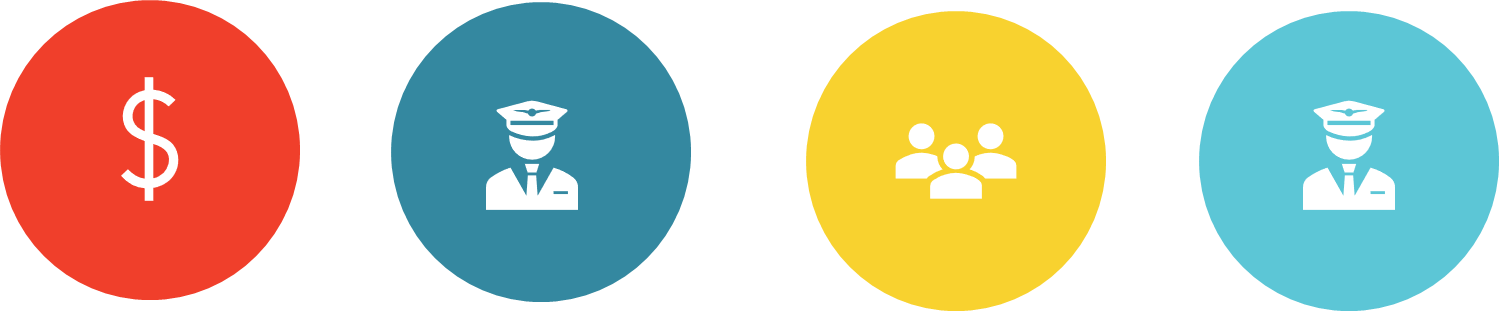 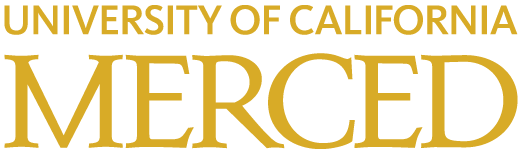 [Speaker Notes: Listed are the most common requests which CBS2 offers support.
1st click – Purchasing
2nd click - Travel]
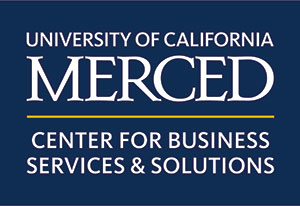 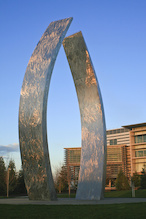 ServiceNow Ticketing System

Future training opportunities
ServiceNow Navigation
Including Chart of Account (CoA) entry
Transparency of submitted requests
Communication within the tool
Oracle Catalog Requisition Entry
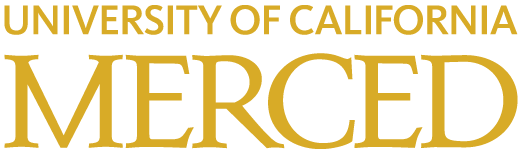 [Speaker Notes: ServiceNow is the ticketing system utilized to submit requests. There will be training opportunities which generally take 15-20 minutes to familiarize you with the functionality of the system.
Click for Beginnings Sculpture]
Contact Information
Michelle Escalante
Customer Relationship Specialist
SSHA dedicated support staff
mescalante8@ucmerced.edu
Mobile: 209-917-6207

Stephanie Zuniga
Customer Relationship Director
szuniga2@ucmerced.edu
Mobile: 209-291-8605
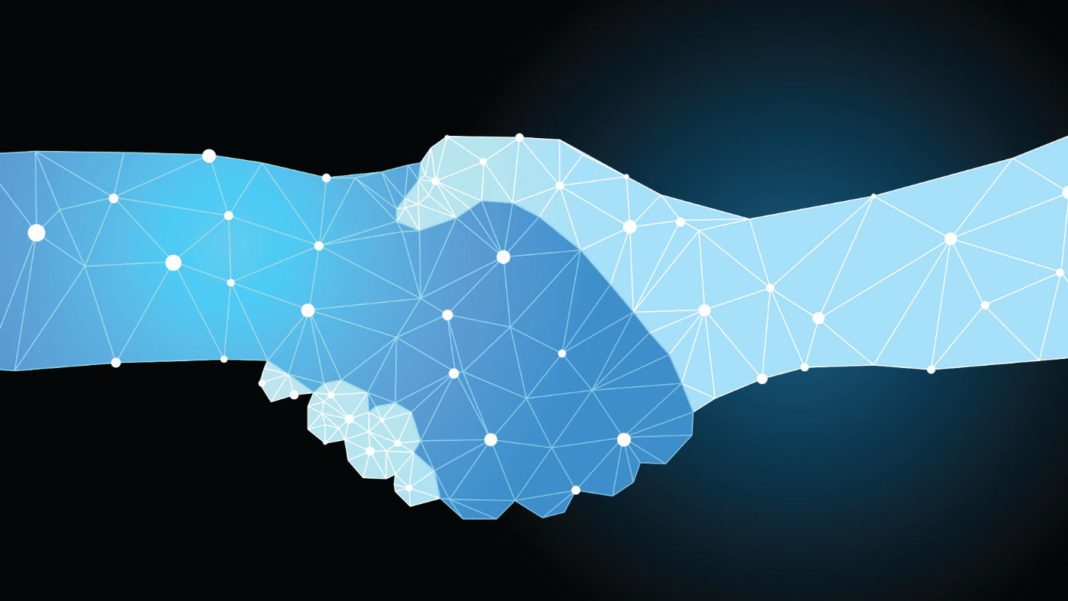 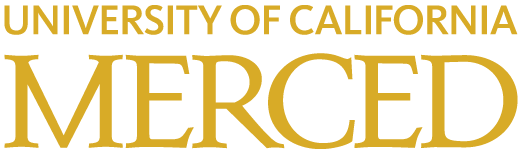 [Speaker Notes: Click once for handshake]